قسمت دهم
آرماتور‌ها ( تقويت كننده ها )
درب هاي دسترسي
1
آرماتور ها
نقطه پايان =<L
L
L
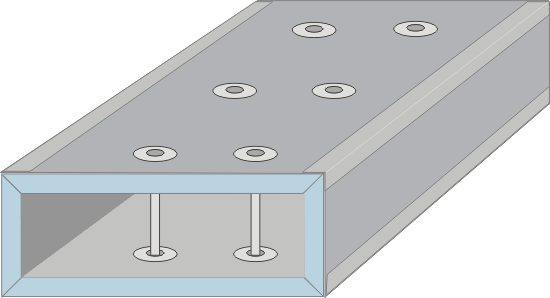 شروع100mm
Nº
موقعيت آرماتور ها
2
M6ميله دو سر رزوه
M6مهره
ديسك تقويتي
Ø 9mm لوله پي وي سي به قطر
ديسك تقويتي
ديسك تقويتي
M6مهره
آرماتور ها
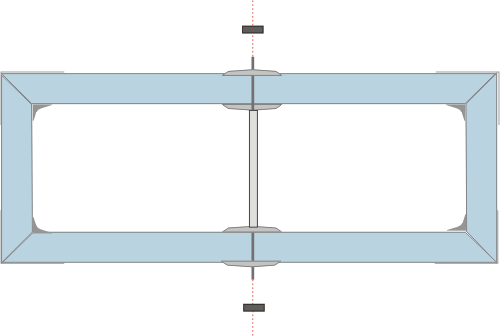 اجزاي يك آرماتور
3
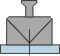 درب دسترسي
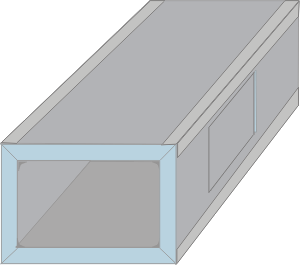 اندازه درب
1
علامت زدن و برش سوراخ به ابعاد درب
4
درب دسترسي
برش درب
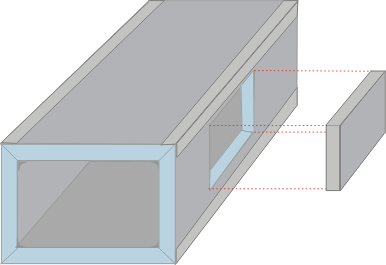 2
استفاده از قسمت جدا شده به عنوان خشاب درب
5
درب دسترسي
خشاب درب
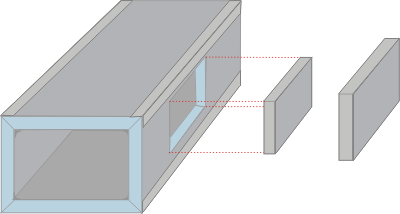 خشاب درب  + 40mm
3
برش قسمتي از پانل به اندازه mm40 بزرگتر از خشاب درب
6
درب دسترسي
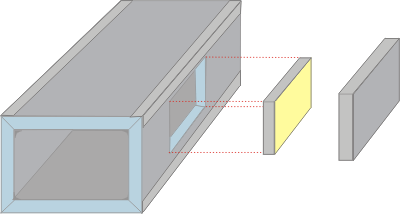 چسب
4
چسب زدن به دو سطح
7
درب دسترسي
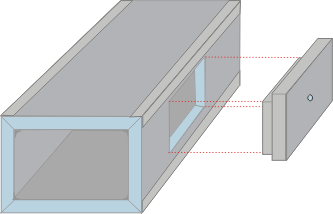 جهت عبور ميلهM6 سوراخ
5
قرار دادن دو قطعه بر روي هم
8
پروفيل نگهدارنده :
L=Wx1,5
M6ميله دو سر رزوه
M6مهره
M6مهره
ديسك تقويتي
واشر
درب دسترسي
مجموعه درب
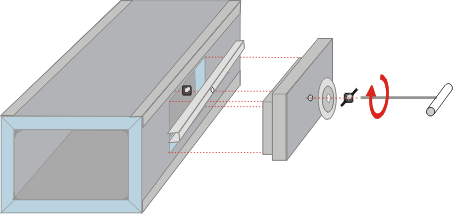 6
مونتاژ مهار جهت درب دسترسي
9
درب دسترسي
مجموعه درب
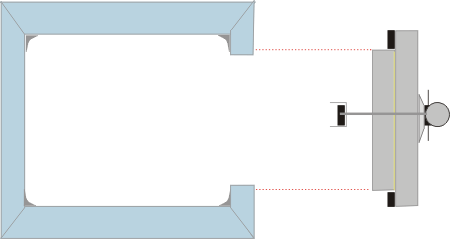 داخل كانال
اتمام ساخت درب دسترسي
10
درب دسترسي
مجموعه درب
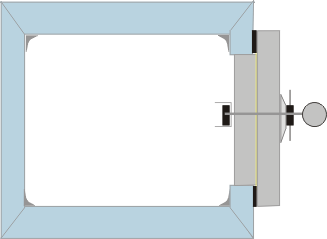 داخل كانال
آماده نصب
11